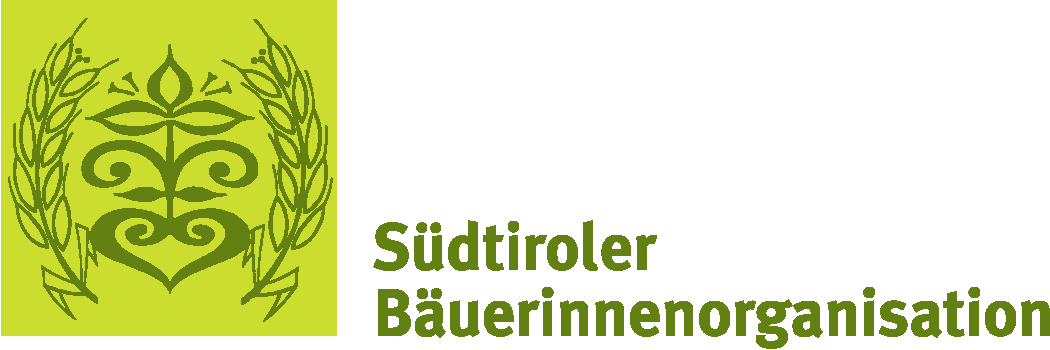 - Ortsgruppe Montan
Fit durch den Winter
Ab 06. November 2014 turnen wir wieder 
gemeinsam jeden Donnerstag ab 20.00 Uhr.

Sanfte und entspannende Übungen beleben deinen Körper und steigern dein Wohlbefinden (20 Einheiten).

Auskunft u. Anmeldung bei Karolina Amort                                   Tel. 0471-820243